Suomen vetovoimaisimmat Seutukaupungit
Anna Mäkelä ja Katimari Partanen 19.8.2021
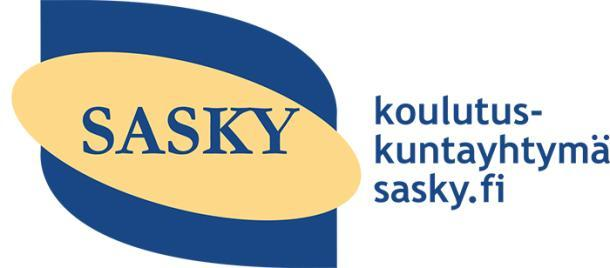 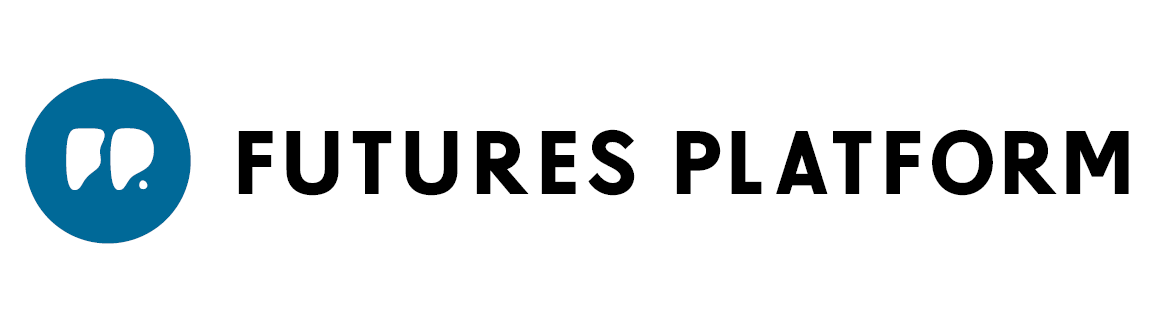 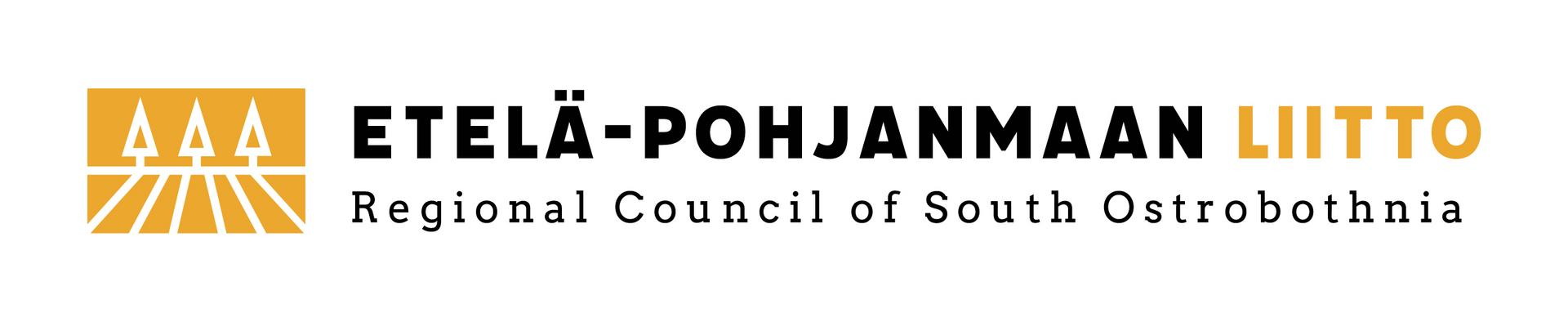 Miten teemme Suomen vetovoimaisimmat seutukaupungit – Imago vahvaksi
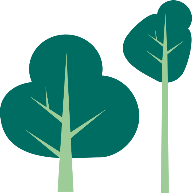 Seutukaupungeissa on imua –Tärkeä kysymys on, miten saamme osaavaa työvoimaa muuttamaan.
Markkinoidaan koko elämäntapaa ja työnteon tapaa.
Yli puolet 8.lk kyselyyn vastanneista nuorista toivoo lisätietoja oman kaupungin työllistymismahdollisuuksista.
Työn merkityksellisyys on yksi iso kriteeri työpaikan ja asuinpaikan valinnassa.
Yhteisöllisyydessä on tulevaisuus; osallistaminen ja aktivointi on tärkeä osa kilpailuetua.
Tehdään asioita yhdessä Seutukaupunkeina.
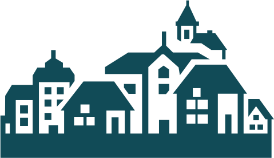 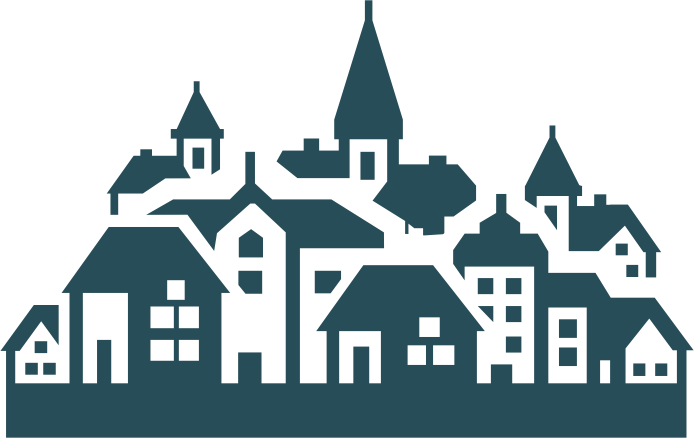 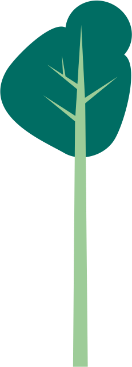 Tulevaisuuden ennakointityö
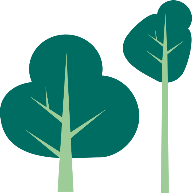 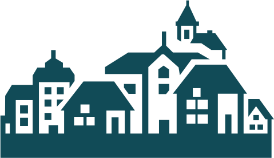 Ennakointiprojekti (Futures Platform) keväällä 2021.
Kaupunkikohtaiset työpajat: Huittinen, Ikaalinen, Parkano, Sastamala.
Hankkeessa Joustavat koulutusmallit yhdessä yrityselämän kanssa tehty kehittämistyö ja sidosryhmätyö.
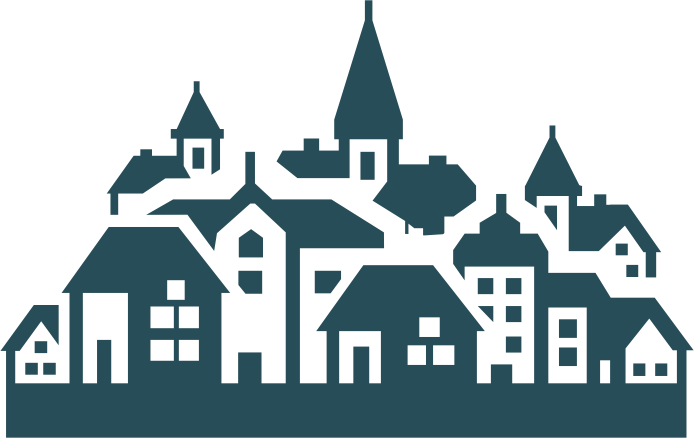 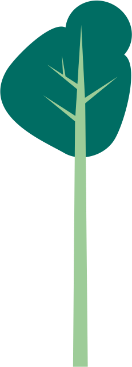 Seutukaupunkien vahvuuksia
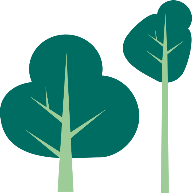 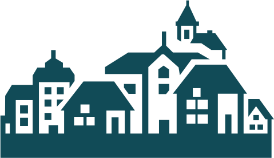 Korostetaan etuja, joita isompi kaupunki ei tarjoa
Verkostot ja yhteistyön voima
Jatkuva kehittäminen ja kehittämisryhmätyö
Yhteistyö koulutuksenjärjestäjien kanssa
Täällä on toimiva arki
Yhteisöllisyys
Luonto, liikunta ja harrastukset vetovoimana
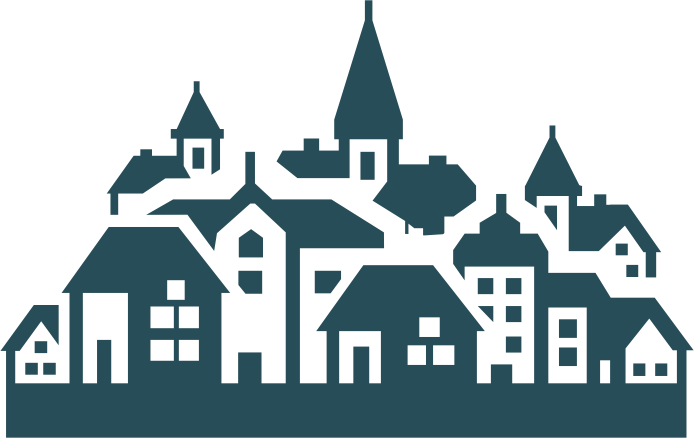 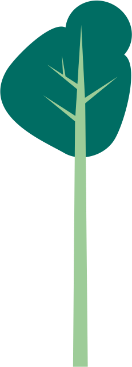 Kaupunkiemme nousussa olevia ilmiöitä
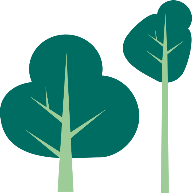 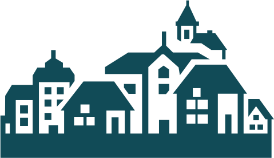 Ikaalinen: vapaa-ajan arvostus, eläkeläisturismi, digitalisaatio, koneälyn teemat teknologiakehityksessä, kestävän kehityksen teema (jakamistalous ja kiertotalous).
Parkano: lähimatkailu, älykäs maaseutu, kiertotalous, virtuaalitodellisuus sekä uudet vapaa-ajanviettotavat.
Sastamala: vapaa-aika, kiertotalous, puurakentaminen, älykodit, teollisuuden seuraava aalto, lähimatkailu.
Huittinen: hyvinvoinnin ja oppimisen merkitys, kaupungin ja luonnon yhdistäminen, uudet vapaa-ajanviettotavat ja lähimatkailu.


Ennakointityöpajat 2021, Futures Platform
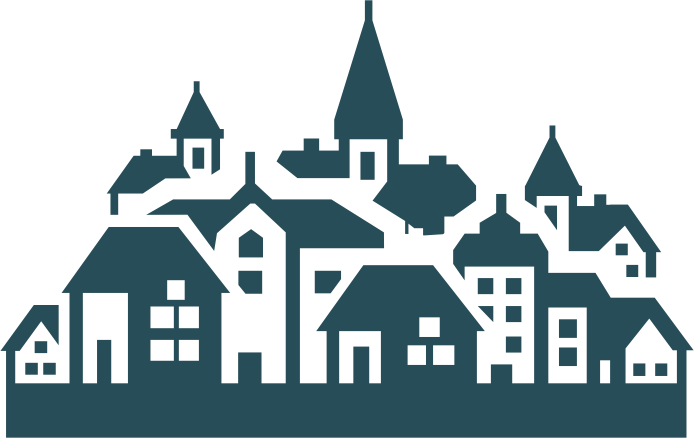 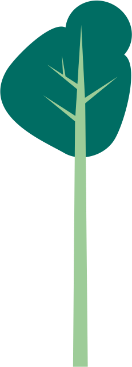 Yritystoiminta kasvuun!
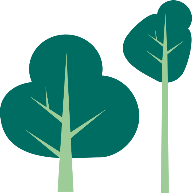 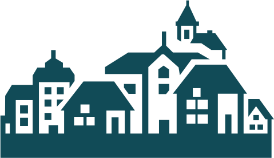 Uudet toimialat, mitä ne voisivat olla: rohkea innovatiivisuus, kannusteet yritysten perustamiseen.
Uskallus ja kasvun nälkä kehittää toimintaa.
Yritysten uudet innovaatiot, esimerkiksi biotalous ja matkailupaketit uusille kohderyhmille
Työntekijät arvostavat etämahdollisuuksia ja työtapojen kehittämistä.
Työntekijöiden houkuttelu maaseudun ja luonnon arvostuksen kautta, katse uusiin harrastusmahdollisuuksiin.
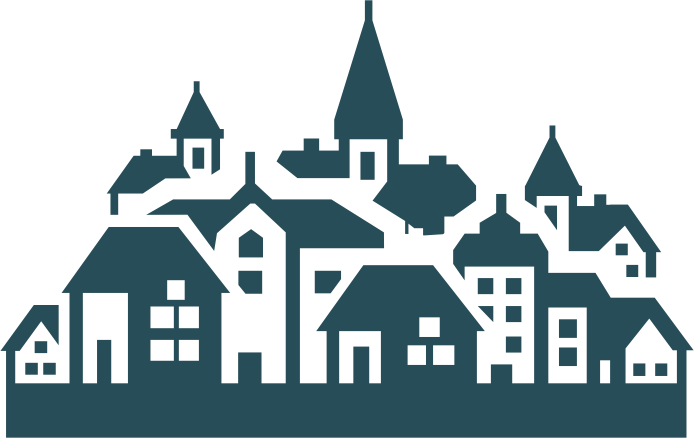 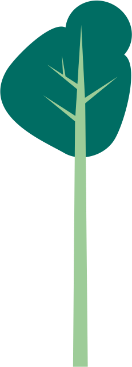 Suomen osaavimmat ja kansainvälisimmät
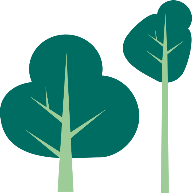 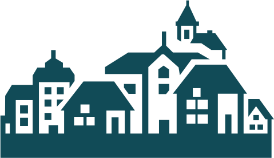 Tavoitteena ovat vahvat osaamisen ja oppimisen keskittymät
Korkeakouluyhteistyö, koulutusverkoston vahvistaminen
Asiantuntijatyön kysynnän kehittäminen, erikoistuminen, maailman parhaat osaajat
Etätyön ja etäopiskelun mahdollistaminen – netti ja tilat
Kansainvälisten osaajien houkuttelu, muuttopaketit tulijoille
Mikä erottaa meidät muista seutukunnista? Mielikuvamarkkinointi ja uniikin korostaminen, villit ideat
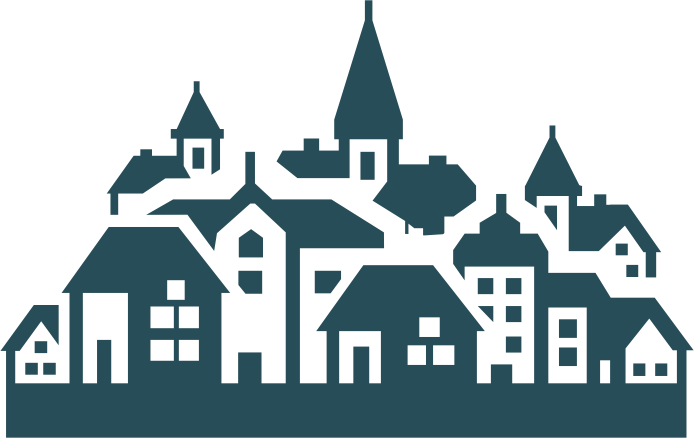 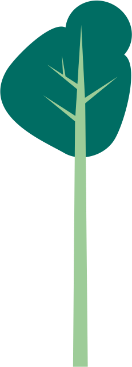 Työnantajayhteistyöllä uusi steppejä
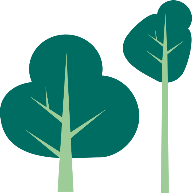 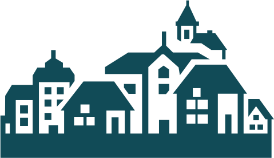 Kaikkien osapuolten sitoutuminen on työelämäyhteistyössä tärkeää. 
Toimijoiden on hyvä tuntea paitsi oman alueensa työnantajia ja yrityksiä myös yleisesti työmarkkinoita ja trendejä,
Olennaista työelämäyhteistyössä on se, että myös henkilöstöllä on hyvä ymmärrys oman organisaation toiminnasta ja työelämälle tarjottavien palvelujen markkinoinnista. 
On tehokkaampaa selvittää koulutustarpeet ja sovittaa palvelut vastaamaan tarpeita kuin vakuutella yritystä hankkimaan tietyt palvelut.
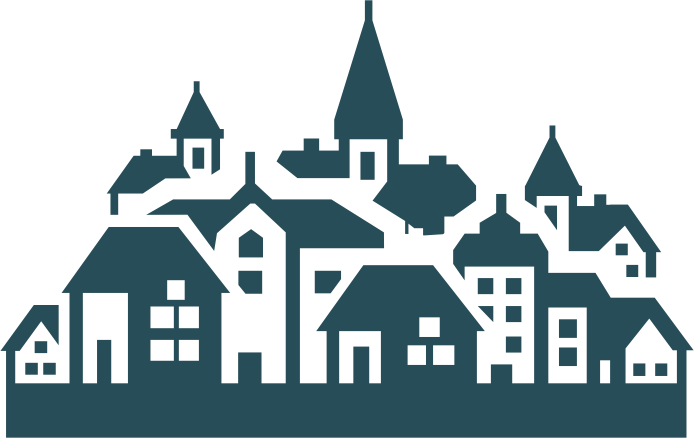 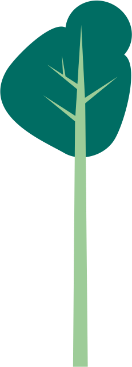